แนวคิด  ทฤษฎีการพัฒนาหลักสูตร
การพัฒนาหลักสูตร
คุณสมบัติที่สำคัญของการพัฒนาหลักสูตร คือ  หลักสูตรมีความเป็น  
   พลวัต  และปรับเปลี่ยนไปตามความต้องการและความเปลี่ยนแปลงของ
   สังคม  จากคุณสมบัติดังกล่าว  การพัฒนาหลักสูตรจึงเป็นกิจกรรมที่
   เกิดขึ้นอย่างต่อเนื่อง  ตลอดเวลาที่สภาพสังคมเปลี่ยนแปลงไป ดังนั้นการ  
   จัดการศึกษาให้สนองความต้องการของสังคมที่เปลี่ยนแปลงจึงเป็น
   สิ่งจำเป็น  และการเปลี่ยนแปลงหลักสูตรในลักษณะของการพัฒนา
   หลักสูตรจึงเป็นสิ่งที่หลีกเลี่ยงไม่ได้
แนวคิดเกี่ยวกับการพัฒนาหลักสูตร
จุดมุ่งหมายทั่วไปของจัดการศึกษาก็จะคำนึงถึงองค์ประกอบใหญ่ ๆ ที่   
      จำเป็นด้วยกันด้วยกัน 4 ประการ 
	1. การเป็นพลเมืองดี 
	2. การประกอบอาชีพ 
	3. การรู้จักตนเอง 
	4. การเป็นผู้ที่มีวิจารณญาณในการคิด
แนวคิดเกี่ยวกับการพัฒนาหลักสูตร (ต่อ)
หลักสูตรที่ดีนั้นควรจะต้องเป็นหลักสูตรที่ตอบสนองความต้องการความ
       สนใจของผู้เรียนอันสอดคล้องกับความต้องการของชีวิตที่เหมาะสมที่สุด
	  ได้แก่
		ก. สภาพทางเศรษฐกิจ
		ข. การเปลี่ยนแปลงทางวัฒนธรรมทางการศึกษา
		ค. การเปลี่ยนแปลงทางด้านสังคม
		ง. สภาพแวดล้อมทางจิตวิทยาที่เอื้ออำนวยต่อการเรียนรู้
		จ. สภาพทางการเมืองการปกครอง
		ฉ. สภาพทางด้านขนบธรรมเนียมประเพณี วัฒนธรรมค่านิยมและ  
       คุณธรรม
รูปแบบของหลักสูตรมีอยู่ 7 ประการ
1.หลักสูตรรายวิชา (The subject curriculum)
			2.หลักสูตรแบบหมวดวิชา (The broad field curriculum)
			3.หลักสูตรแบบเน้นหลักวิชาการทางชีวิตและสังคม (The curriculum  	  based on social process life function)
			4.หลักสูตรแบบกิจกรรมและประสบการณ์ (The activity and 	  
        experiences curriculum)
			5.หลักสูตรแบบแกนวิชา (The core curriculum)
			6.หลักสูตรแบบเอกัตถภาพ (The individual curriculum)
			7.หลักสูตรแบบส่วนบุคคล (The personalize curriculum)
แนวคิดของการพัฒนาหลักสูตร
แนวคิดการพัฒนาหลักสูตรของไทเลอร์ (Rulph W. Tyler)
ไทเลอร์ เสนอแนวคิดพื้นฐานในการพัฒนาหลักสูตรว่าควรจะตอบ
       คำถามพื้นฐาน  4  ประการ  คือ
		1. มีความมุ่งหมายทางการศึกษาอะไรบ้างที่โรงเรียนควรจะแสวงหา
		2. มีประสบการณ์ทางการศึกษาอะไรบ้างที่โรงเรียนควรจัดขึ้นเพื่อช่วยให้บรรลุจุดประสงค์ที่กำหนดไว้ 
		3. จะจัดประสบการณ์ทางการศึกษาอย่างไร  จึงจะทำให้การสอนมีประสิทธิภาพ
		4. จะประเมินประสิทธิผลของประสบการณ์ในการเรียนอย่างไร  จึงจะตัดสินได้ว่าบรรลุถึงจุดประสงค์ที่กำหนดไว้
แนวคิดการพัฒนาหลักสูตรของไทเลอร์ (ต่อ)
กระบวนการพัฒนาหลักสูตรของไทเลอร์ ประกอบด้วย 3 ขั้นตอน คือ
1. การกำหนดจุดประสงค์หรือจุดมุ่งหมายของหลักสูตร 
2. การเลือกและจัดประสบการณ์การเรียน 
3. การประเมินผล
แนวคิดการพัฒนาหลักสูตรของไทเลอร์ (ต่อ)
ขั้นที่ 1 การกำหนดจุดประสงค์ของหลักสูตร 
		เริ่มด้วยการกำหนดจุดประสงค์ชั่วคราวโดยอาศัยข้อมูลจาก
  การศึกษาสังคม ศึกษาผู้เรียน และข้อเสนอแนะของผู้เชี่ยวชาญ มาช่วย
กำหนดจุดประสงค์อย่างคราว ๆ ซึ่งอาจมีมากเกินกว่าที่จะจัดเข้าไว้ใน
หลักสูตรได้ทั้งหมด จากนั้นจึงควรกลั่นกรองให้เหลือเฉพาะจุดที่สำคัญ
และสอดคล้องกัน จนกระทั่งเหลือจุดประสงค์ที่ใช้จริงโดยอาศัยหลัก
จิตวิทยาการเรียนรู้และหลักปรัชญาการศึกษาตลอดจนปรัชญาทางสังคม
แนวคิดการพัฒนาหลักสูตรของไทเลอร์ (ต่อ)
ขั้นที่ 2  การเลือกประสบการณ์การเรียน 
	ไทเลอร์เสนอเกณฑ์การพิจารณาเลือกประสบการณ์การเรียนรู้ดังนี้
	1. ผู้เรียนควรมีโอกาสฝึกพฤติกรรม  ตามที่ระบุไว้ในจุดประสงค์
	2. ทำให้ผู้เรียนพึงพอใจ
	3. อยู่ในขอบข่ายความพอใจที่พึงปฏิบัติได้
	4. นำไปสู่จุดประสงค์ที่กำหนดไว้เพียงข้อเดียว
	5. ตอบสนองจุดประสงค์หลาย ๆ ข้อได้
แนวคิดการพัฒนาหลักสูตรของไทเลอร์ (ต่อ)
ขั้นที่ 2 การเลือกประสบการณ์การเรียน (ต่อ)
		ไทเลอร์เน้นเกี่ยวกับการพิจารณาการจัดประสบการณ์การเรียนรู้ว่า ต้องคำนึงถึงความสัมพันธ์ในด้านเวลาต่อเวลา  และเนื้อหาต่อเนื้อหา 
    เรียกว่าเป็นความสัมพันธ์แบบแนวตั้ง  (Vertical)  กับแนวนอน (Horizontal) ซึ่งเกณฑ์ในการจัดคือ
	1. ความต่อเนื่อง (Continuity) 
	2. การจัดช่วงลำดับ (Sequence)
	3. บูรณาการ  (Integration)
แนวคิดการพัฒนาหลักสูตรของไทเลอร์ (ต่อ)
ขั้นที่ 3 การประเมินผล 
   ควรพิจารณาจากสิ่งต่อไปนี้
	1. กำหนดจุดประสงค์ที่จะวัดและพฤติกรรมที่คาดหวัง
	2. วัดและวิเคราะห์สถานการณ์ที่จะทำให้เกิดพฤติกรรมเหล่านั้น
	3. ศึกษาสำรวจข้อมูลเพื่อเสร้างเครื่องมือที่จะวัดพฤติกรรมเหล่านั้นได้อย่างเหมาะสม
	4. ตรวจสอบคุณภาพของเครื่องมือ
	5. การพิจารณาผลการประเมินให้เป็นประโยชน์เพื่ออธิบายผลการเรียนรู้เป็นรายบุคคลหรือเป็นกลุ่ม
แนวคิดการพัฒนาหลักสูตรของทาบา (Hilda Tada)
แนวคิดเกี่ยวกับการสร้างหรือพัฒนาหลักสูตรของทาบาซึ่งมีขั้นตอนคล้าย
    รูปแบบของไทเลอร์  ประกอบด้วย  7 ขั้นตอน ได้แก่ 
		1. ศึกษาวิเคราะห์ความต้องการ (Diagnosis of Needs) 
 		2. กำหนดจุดมุ่งหมาย (Formulation of Objectives) 
  		3. เลือกเนื้อหาสาระ (Selection of Content) 
  		4.จัดรวบรวมเนื้อหาสาระ (Organization of Content) 
  		5. คัดเลือกประสบการณ์เรียนรู้ (Selection of Learning      
    Experiences) 
		6. จัดประสบการณ์การเรียนรู้ (Organization 0f Learning   
    Experiences) 
		7. กำหนดสิ่งที่จะประเมินและวิธีการประเมินผล  (Determination  of  What to Evaluate  and  of  the Ways  and  Means  of  Doing  it)
แนวคิดการพัฒนาหลักสูตรของเซเลอร์และอเล็กซานเดอร์  (Galen L.Saylor and William M. Alexander)
เซเลอร์และอเล็กซานเดอร์  ศึกษาแนวคิดและรูปแบบการพัฒนาหลักสูตร
      ของไทเลอร์และ ทาบา  แล้วนำมาปรับขยายให้มีความสมบูรณ์ยิ่งขึ้น  เพื่อสนองความต้องการของผู้เรียนเป็นรายบุคคลมากขึ้น  โดยมีขั้นตอน ดังนี้
	1. กำหนดเป้าหมาย  จุดมุ่งหมาย  และขอบเขต  (Goals, Objectives, and Domains) 
	2. การออกแบบหลักสูตร  (Curriculum  Design) 
	3. การใช้หลักสูตร (Curriculum Implementation) 
	4. การประเมินผลหลักสูตร  (Curriculum Evaluation)
แนวคิดการพัฒนาหลักสูตรของเซเลอร์และอเล็กซานเดอร์ (ต่อ)
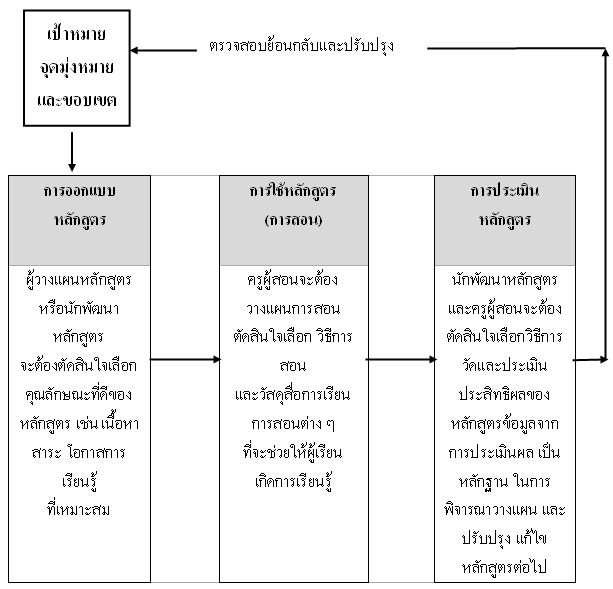 แนวคิดการพัฒนาหลักสูตรของกู๊ดแล็ดและริชเทอร์  (Goodlad and Richter)
กู๊ดแล็คและริชเทอร์ได้เสนอแนวคิดเกี่ยวกับรูปแบบการสร้างหรือพัฒนา
     หลักสูตร ไว้ว่า  ค่านิยมต่าง ๆ ของสังคมจะเป็นตัวกำหนดจุดหมายทาง
     การศึกษาและจุดหมายทางการศึกษาเหล่านี้จะถูกแปลงเป็นจุดประสงค์เชิง
    พฤติกรรมทั่วไปทางการศึกษา ประกอบด้วยองค์ประกอบ 2 ส่วนคือ 
1. เนื้อหาสาระหรือเรื่องราวที่จะให้เกิดการเรียนรู้ในตัวผู้เรียน (Substantive Element) 
2.พฤติกรรมที่ต้องการจะปลูกฝังแก่ผู้เรียน (Behavioral Element)
แนวคิดการพัฒนาหลักสูตรของกู๊ดแล็ดและริชเทอร์ (ต่อ)
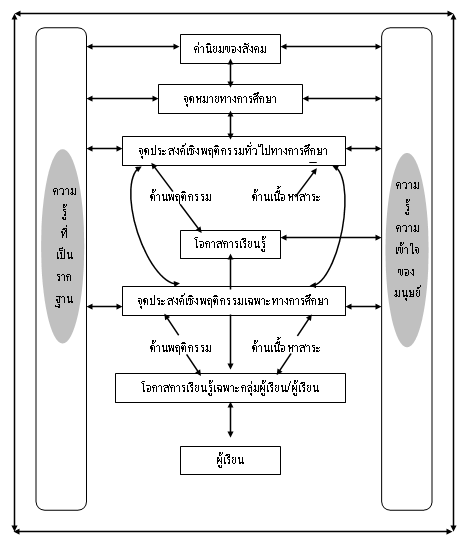 แนวคิดการพัฒนาหลักสูตรของฟ็อกซ์ (Robert S. Fox)
แนวคิดการพัฒนาหลักสูตรของเคอร์ (John F. Kerr)
จุดมุ่งหมายของหลักสูตรได้มาจากแหล่งข้อมูล 3 แหล่ง ได้แก่
1.ระดับพัฒนาการ ความต้องการและความสนใจของนักเรียน
2.สภาพปัญหาและความต้องการของสังคมที่นักเรียนต้องเผชิญ
3.ธรรมชาติของเนื้อหาวิชาและชนิดของการเรียนรู้	
  นำจุดมุ่งหมายมาคัดเลือกและจัดอันดับ
	ขั้นต่อไปได้แก่ การจัดประสบการณ์การเรียน 
	ขั้นสุดท้ายได้แก่ การประเมินผล
แนวคิดการพัฒนาหลักสูตรของเลวี (Arich Lewy)
เลวี แบ่งขั้นตอนในการพัฒนาหลักสูตรออกเป็น 3 ขั้นตอน 
	    1.  ขั้นเตรียมโครงร่างหลักสูตร 
	    2.  ขั้นเตรียมวัสดุอุปกรณ์ประกอบการสอน
	    3.  ขั้นดำเนินการ
แนวคิดการพัฒนาหลักสูตรตามแนวคิด
ของ สมิธ สแตนเลย์ และ ชอร์
สมิธได้กล่าวว่า งานของการพัฒนาหลักสูตร มีสิ่งสำคัญอย่างน้อย 4 อย่าง คือ
			1. การตกลงใจเกี่ยวกับทิศทางของการศึกษา 
			2. การเลือกหลักการและระเบียบวิธีการเพื่อเลือกและเรียงลำดับศักยประสบการณ์ซึ่งประกอบด้วยโปรแกรมการเรียนการสอน 
			3. การเลือกรูปแบบของหลักสูตร 
			4. การตัดสินใจเกี่ยวกับหลักการและวิธีการที่จะประเมินว่าอะไรได้เกิดขึ้น
แนวคิดการพัฒนาหลักสูตรของ สสวท.
ทฤษฎีการพัฒนาหลักสูตร
ทฤษฎีหลักสูตรในทัศนะของวอล์กเกอร์( Decker F. Walker )
วอล์กเกอร์ ได้จัดกลุ่มทฤษฎีหลักสูตรออกเป็น 4 กลุ่มคือ
ทฤษฎีความมีเหตุผลในตัวหลักสูตร
ทฤษฎีความมีเหตุผลในกระบวนการสร้างหรือกำหนดหลักสูตร
ทฤษฎีความคิดรวบยอดในปรากฏการณ์ของหลักสูตร
ทฤษฎีการอธิบายปรากฏการณ์ของหลักสูตร
ทฤษฎีหลักสูตรในทัศนะของเมเซีย ( Elizabeth S. Macia )
อลซาเบธ เมเซีย ได้เสนอแนวคิดในการสร้างทฤษฎีหลักสูตร ได้ 4 วิธี 
   ด้วยกัน คือ
	1.ทฤษฎีหลักสูตรแบบธรรมดา ( Formal Curriculum Theory )
	2.ทฤษฎีหลักสูตรที่เน้นคุณค่า ( Valuational Curriculum Theory ) 
	3.ทฤษฎีหลักสูตรที่เน้นสถานการณ์ ( Event Theory ) 
	4.ทฤษฎีการศึกษาวิธีการปฏิบัติทางหลักสูตร ( Praxiological Theory )
ทฤษฎีหลักสูตรในทัศนะของอุนรุห์ ( Glenys G.Unruh )
อุนรุห์ได้จำแนกทฤษฎีหลักสูตรออกเป็นกลุ่มซึ่งยึดถือเอา “ สิ่งที่จะสอนและวิธีการสอน”(  What  and  how  to  teach)เป็นตัวกำหนดทฤษฎีหลักสูตร อุนรุห์ได้สร้างประพจน์ที่เกี่ยวกับทฤษฎีหลักสูตร 7 ประการ
ทฤษฎีหลักสูตรในทัศนะของโบแชมพ์             ( George A. Beauchamp )
วิธีการพัฒนาทฤษฎีหลักสูตรของ โบแชมพ์ มุ่งใช้วิธีการทางวิทยาศาสตร์มาใช้ในการสร้างทฤษฎี สำหรับตัวทฤษฎีมุ่งเฉพาะสาระสำคัญที่เกี่ยวข้องกับหลักสูตรโดยตรง ซึ่งได้แก่การกำหนดองค์ประกอบต่างๆที่เกี่ยวข้องกับหลักสูตรตั้งแต่เริ่มต้นของการจัดทำหลักสูตรจนถึงการประเมินผลหลักสูตรอันเป็นการทำงานที่ครบวงจร
นอกจากนี้นักจิตวิทยาหลายคนทำการศึกษาเกี่ยวกับการเรียนรู้ของ
 มนุษย์และสัตว์ ทำให้เกิดทฤษฎีการเรียนรู้หลายทฤษฎีและได้นำแนว
 ทฤษฎีการเรียนรู้นี้ไปพัฒนาหลักสูตร
การนำทฤษฏีการเรียนรู้ประยุกต์ใช้ในการพัฒนาหลักสูตร
ผู้ที่ศึกษาเกี่ยวกับการเรียนรู้ได้เป็น 3 กลุ่ม คือ
	1.  จิตวิทยาการเรียนรู้กลุ่มพฤติกรรมนิยม (Behaviorism Theories)
	2.  จิตวิทยาการเรียนรู้กลุ่มพุทธินิยม  (Cognitive Theories)
	3.  จิตวิทยาการเรียนรู้กลุ่มแรงจูงใจ  (Motivation Theories)
จิตวิทยาการเรียนรู้กลุ่มพฤติกรรมนิยม
ทฤษฎีการเรียนรู้ของธอร์นไดค์  หรือทฤษฎีการเชื่อมโยง
ของธอร์นไดค์  (Thorndike ‘s Connected Theory)
ทฤษฎีของธอร์นไดค์ คือ “การลองผิดลองถูก” (Trial and Error) 
	 ธอร์นไดค์ได้สรุปกฎเกี่ยวกับการเรียนรู้ 3 ข้อซึ่งสามารถนำไปใช้ในการเรียน
	 การสอนได้ คือ
		1. กฎแห่งความพร้อม (Law of Readiness) 
	 	2. กฎแห่งผล (Law of Effect) 
	 	3. กฎแห่งการฝึกหัด (Law of Exercise)
การนำทฤษฎีของธอร์นไดค์ไปประยุกต์ใช้ในการพัฒนาหลักสูตร
เป็นกระบวนการของการสะสมความรู้ที่เกิดจากการเชื่อมโยง	ระหว่างสิ่งเร้ากับการตอบสนอง กระบวนการของการนำ	หลักสูตรมายังผู้เรียนจำเป็นต้องมีการเสนอสิ่งเร้า การสังเกตการ	ตอบสนอง การสร้าง แรงจูงใจนับว่ามีความสำคัญ เพราะจะทำให้	ผู้เรียนเกิดความพอใจเมื่อเขา ได้รับสิ่งที่ต้องการหรือรางวัล
	ธอร์นไดค์ มักจะเน้นอยู่เสมอว่า การสอนในชั้นเรียนนั้นจะต้องกำหนด	จุดมุ่งหมายให้ชัดเจน และควรเป็นจุดมุ่งหมายที่สังเกตการตอบสนองได้
ทฤษฎีการเรียนรู้ของพาฟลอฟ (Classical Conditioning Theory)
เป็นทฤษฎีการสร้างความสัมพันธ์ระหว่างสิ่งเร้ากับการตอบสนองที่ต้อง
      วางเงื่อนไข พาฟลอฟ  เรียกว่า ทฤษฎีเงื่อนไขแบบคลาสสิก
สิ่งเร้า
การตอบสนอง
กำหนดเงื่อนไข
ทฤษฎีการเรียนรู้ของพาฟลอฟ (ต่อ)
หลักทฤษฎี 4 ประการ
กฎการลดพฤติกรรม 
กฎแห่งการคืนกลับ 
กฎความคล้ายคลึงกัน 
กฎการจำแนก
การนำทฤษฎีของพาฟลอฟไปประยุกต์ใช้ในการพัฒนาหลักสูตร
1.ในแง่ของความแตกต่างระหว่างบุคคล 
2.การวางเงื่อนไข 
3.การลบพฤติกรรมที่วางเงื่อนไข 
4.การสรุปความเหมือนและความแตกต่าง
ทฤษฎีการเรียนรู้ของกัทรี 
(Guthrie’ s Continuous Conditioning Theory)
เรียกว่า  กฎแห่งความสัมพันธ์โดยความแนบชิด (The Law of Association by Contiguity)  กฎนี้กล่าวว่าการผสมผสานของสิ่งเร้าที่มีความเคลื่อนไหวอยู่ ด้วยแนวโน้มที่เกิดความเคลื่อนไหวอันนั้นตามมา
การนำทฤษฎีของกัทรีไปประยุกต์ใช้ในการพัฒนาหลักสูตร
1. การเรียนรู้เกิดจากการกระทำหรือการตอบสนองเพียงครั้งเดียว ไม่ต้องลอง 
      กระทำหลาย ๆ ครั้ง
	2.ถ้าต้องการให้ผู้เรียนเกิดการเรียนรู้ควรใช้การจูงใจ  เพื่อทำให้เกิด
      พฤติกรรมมากกว่าการเสริมแรง
	3.การลงโทษมีผลต่อการเรียนรู้
ทฤษฎีการเรียนรู้ของสกินเนอร์ หรือ ทฤษฎีการวางเงื่อนไขด้วยการกระทำ (Operant Conditioning Theory)
ทฤษฎีนี้เน้นการกระทำมากกว่าสิ่งเร้าที่ผู้สอนกำหนดขึ้น ดังภาพ
A
S
R
C +-
A   คือสภาพแวดล้อม             C	คือผลกรรมที่มีผลต่อพฤติกรรมที่เกิดขึ้นโดย
S   คือสิ่งเร้า                   C+	เป็นผลกรรมที่ผู้กระทำพึงพอใจ
R   คือการตอบสนอง             C-	เป็นผลกรรมที่ผู้กระทำไม่พึงพอใจ
ทฤษฎีการเรียนรู้ของสกินเนอร์ หรือ ทฤษฎีการวางเงื่อนไข
ด้วยการกระทำ (ต่อ)
สรุปเป็นกฎการเรียนรู้ว่า กฎการเสริมแรง ซึ่งแบ่งออกเป็น 2 วิธี  คือ
	1.  การเสริมแรงทันที  หรือการเสริมแรงแบบต่อเนื่อง (Immediately or Continuous Reinforcement) 
	2.  การเสริมแรงเป็นครั้งคราว (Partially Reinforcement)
การนำทฤษฎีของสกินเนอร์มาประยุกต์ใช้ในการพัฒนาหลักสูตร
สกินเนอร์ มีความเชื่อว่าถ้าจะให้การเรียนรู้ของผู้เรียนมีประสิทธิภาพนักเรียนควรจะได้รับการสอนและดูแลให้ผ่านหลักสูตรเป็นรายบุคคล 
	แนวคิดสำคัญอีกอย่างหนึ่งที่ได้จากทฤษฎีของสกินเนอร์คือ  การตั้งจุดมุ่งหมายเชิงพฤติกรรม ถ้าครูไม่สามารถตั้งจุดมุ่งหมายเชิงพฤติกรรมได้ ครูก็ไม่อาจบอกได้ว่าผู้เรียนประสบผลสำเร็จในสิ่งที่มุ่งหมายหรือไม่  และครูไม่อาจเสริมแรงได้อย่างเหมาะสม
จิตวิทยาการเรียนรู้กลุ่มพุทธินิยม
ทฤษฎีของกลุ่มเกสตอลท์ (Gestalt’s Theory)
หลักการเรียนรู้ของทฤษฎี 
การรับรู้ (Perception) 
	1.  กฎแห่งความคล้ายคลึง  (Law of Similarity)
	2.  กฎแห่งความใกล้เคียง  (Law of Proximity)
	3.  กฎแห่งความต่อเนื่อง  (Law of Continuity)
	4.  กฎแห่งความสมบูรณ์  (Law of Closure)
2.  การหยั่งเห็น  (Insight)
การนำทฤษฎีของกลุ่มเกสตอลท์ไปประยุกต์ใช้ในการพัฒนาหลักสูตร
ในด้านการเรียนการสอนตามหลักการของกลุ่มเกสตอลท์นั้นครูและนักเรียนจะต้องมีความสัมพันธ์กันในลักษณะที่เป็นทั้งผู้ให้และผู้รับ ครูจะเป็นผู้ช่วยเด็กให้มองเห็นความหมาย  และเกิดความเข้าใจในเรื่องที่สอน 
	ครูจะเป็นผู้ช่วยเด็กให้มองเห็นความหมาย  และเกิดความเข้าใจในเรื่องที่สอน  ครูจะช่วยให้เด็กเห็นรูปร่างหรือหมวดหมู่ของสิ่งต่าง ๆ  ในรูปแบบที่มีความหมาย  เด็กอาจช่วยครูในแง่ของการเสนอความคิดเห็น อภิปรายและการวางแผนเรียนร่วมกัน  การเรียนการสอนเป็นไปในลักษณะที่ผู้เรียนต้องได้เห็นรูปร่างทั้งหมดของสิ่งที่จะเรียนเสียก่อน  แล้วจึงจะไปเรียนส่วนย่อย ๆ
ทฤษฎีของโทโปโลยีของเลวิน
เลวิน ซึ่งเป็นหนึ่งในบุคคลสำคัญของนักจิตวิทยากลุ่มเกสตอลท์ ได้
สร้างทฤษฎีที่สอดคล้องกับหลักความเชื่อพื้นฐานของเกสตอลท์ขึ้นมาทฤษฎี
หนึ่ง เรียกว่า ทฤษฎีโทโปโลยี (Topo logical theory) 
	การคิดเลวินเน้นที่บุคลิกภาพ จิตวิทยาสังคม และโดยเฉพาะอย่างยิ่งการ
จูงใจ เลวินเองนั้นเขายืนยันว่า “คำว่า การเรียนรู้หมายถึงจำนวนของ
ปรากฏการณ์ต่าง ๆ ” เขาจึงพยายามจำแนกการเรียนรู้ออกเป็นสี่ชั้นเป็นอย่าง
น้อยอัน ได้แก่ 
		1.การเปลี่ยนทางโครงสร้างของสติปัญญา
		2.การเปลี่ยนแปลงทางด้านการจูงใจ
 		3.การเปลี่ยนแปลงในด้านการรู้สึกเป็นส่วนหนึ่งของกลุ่มหรืออุดมการณ์
		4.การควบคุมส่วนที่เป็นกล้ามเนื้อของร่างกายโดยสมัครใจ
การเรียนรู้ตามทฤษฎีของเพียเจต์
เพียเจต์ สรุปว่าพัฒนาการของเด็กสามารถอธิบายได้โดยลำดับของระยะพัฒนาทางชีววิทยาที่คงที่  แสดงให้ปรากฏโดยปฏิสัมพันธ์ของเด็กกับสิ่งแวดล้อม  พัฒนาการทางสติปัญญาแบ่งออกเป็น 4  ระยะ  ซึ่งมีลักษณะดังนี้
	 1.ขั้นการรับรู้ทางประสาทและการเคลื่อนไหว (The Sensorimotor Period) 
	 2.ขั้นก่อนการใช้ความคิด  (The Preoperational Period) 
	 3.ขั้นการใช้ความคิดทางรูปธรรม (The Concrete Operation Period)
	 4.ขั้นการใช้ความคิดทางนามธรรม (The Formal Operation Period)
การนำทฤษฎีของเพียเจต์ไปประยุกต์ใช้ในการพัฒนาหลักสูตร
แนวคิดของเพียเจต์อาจนำไปใช้ในการประเมินศักยภาพทางสติปัญญาเพื่อจัดหลักสูตรการเรียนรู้ตามระดับสติปัญญาของแต่ละคน นั่นคือการเน้นการเรียนรู้ที่ผู้เรียนจะเรียนด้วยตนเองมากที่สุด ครูเป็นเพียงผู้ร่วมมือในกระบวนการเรียนรู้ และเป็นผู้เตรียมเนื้อหาและประสบการณ์ที่จะให้เด็กได้ค้นพบความรู้ด้วยตนเองเท่านั้น และพัฒนาการทางสติปัญญามีความสำคัญในเรื่องการวัดผล
การเรียนรู้ตามทฤษฎีของบรูเนอร์
บรูเนอร์ ได้กำหนดข้อสังเกตเกี่ยวกับพัฒนาการทางสติปัญญาไว้ 6 ลักษณะ ดังนี้
	1. สังเกตได้จากการเพิ่มการตอบสนองที่ไม่ผูกพันกับสิ่งเร้า 
	2.ขึ้นอยู่กับเหตุการณ์ที่เกิดขึ้นภายในตัวคนไปสู่ “ระบบเก็บรักษา” ที่สอดคล้องกับสิ่งแวดล้อม
	3.เกี่ยวข้องกับการเพิ่มความสามารถที่จะพูดกับตนเองและคนอื่นๆ 
	4.ขึ้นอยู่กับปฏิสัมพันธ์ที่เป็นระบบ และโดยบังเอิญระหว่างผู้สอนและผู้เรียน
	5.การสอนสามารถอำนวยความสะดวกได้โดยสื่อทางภาษา
	6.การพัฒนาทางสติปัญญาเห็นได้จากการเพิ่มความสามารถที่จะจัดการกับตัวเลือกหลายๆ อย่างในเวลาเดียวกัน
การเรียนรู้ตามทฤษฎีของบรูเนอร์ (ต่อ)
บรูเนอร์  ได้แบ่งพัฒนาการทางสติปัญญาและการคิดของมนุษย์  
       ออกเป็น  3  ขั้น คือ
	1. การเรียนรู้จากการสัมผัส (The Enactive Mode) 
	2. การเรียนรู้จากภาพความจำ (The Iconic Mode) 
	3. การเรียนรู้จากสัญลักษณ์ (The Symbolic Mode)
การนำทฤษฎีบทของบรูเนอร์ไปประยุกต์ใช้ในการพัฒนาหลักสูตร
1. เกี่ยวกับโครงสร้างของความรู้ หลักสูตรในโรงเรียน
	2. เกี่ยวกับความพร้อม 
	3. เกี่ยวกับการจูงใจ
ทฤษฎีการเรียนรู้ตามทฤษฎีของกาเย่
● การถ่ายทอดในแนวตั้งและแนวนอน
● การจัดลำดับการเรียนรู้ทางการศึกษา
 	กาเย่ มีความเชื่อว่าความสามารถในการเรียนรู้ของมนุษย์มี 5 ด้าน คือ 
            1. ลักษณะทางด้านสติปัญญา (Intellectual Skills)
            2. กลยุทธ์ทางความคิด (Cognitive Strategies)
            3. ข่าวสารจากคำพูด (Verbal Information)
            4. ทักษะทางกลไก (Motor Skills)
            5. เจตคติ (Attitudes)
การนำทฤษฎีบทของกาเย่ไปประยุกต์ใช้ในการพัฒนาหลักสูตร
กาเย่ได้ให้แนวคิดเกี่ยวกับการเรียนรู้ที่เป็นประโยชน์ต่อการพัฒนาหลักสูตรมากเช่นเดียวกัน แต่กาเย่ใช้หลักของการเรียนรู้สะสมเป็นตัวอธิบาย  เขาเชื่อว่าเด็กพัฒนาด้านสติปัญญาเนื่องจากการเรียนรู้กฎเกณฑ์ที่ซับซ้อน กฎเกณฑ์ง่ายๆ ที่เรียนรู้มาก่อนจะเป็นพื้นฐานของการเรียนรู้สิ่งที่ยากขึ้น ดังนั้นถ้าเชื่อแนวความคิดของกาผู้พัฒนาหลักสูตรจะวางแผนอย่างดีในการกำหนดลำดับเนื้อหาที่เหมาะสมไว้ในหลักสูตร มีการพิจารณาอย่างรอบคอบว่าควรจัดเนื้อหาใดก่อนหลัง
ทฤษฎีของไวก๊อตสกี้ (Vygotsky’s Theory)
ความสนใจส่วนใหญ่ของไวก๊อตสกี้คือการศึกษาพัฒนาการทางด้านภาษาที่เขาเชื่อว่าการพัฒนาเบื้องต้นจะแยกออกจากความคิด และจะมีการเชื่อมโยงกับแนวความคิดมากขึ้นตามความเจริญเติบโตของเด็ก
	ทฤษฎีการเรียนรู้ของไวก๊อตสกี้ กล่าวว่า ช่องว่างระหว่างบุคคลที่สามารถกระทำได้ด้วยตนเองกับการกระทำโดยมีผู้อื่นช่วยเหลือจะแตกต่างกัน 
	ทฤษฎีของไวก๊อตสกี้มีบทบาทต่อการเรียนรู้คือเป็นพื้นฐานของการเรียนรู้แบบร่วมมือกัน (co-operation) ซึ่งสามารถกระทำได้ทั้งในรูปแบบและนอกรูปแบบ
ทฤษฎีไอคิว (IQ Theory or Intelligence Quotient)
ทฤษฎีนี้จะเกี่ยวข้องกับความฉลาดของสติปัญญาโดยพิจารณาจากความ
สามารถในการเรียนของบุคคลผลสัมฤทธิ์ ทางวิชาการที่นำไปสู่บทบาททาง
ด้านสังคม การ์ดเนอร์ แบ่งความฉลาดทางสติปัญญาออกเป็น 7 ด้านใหญ่ ๆ คือ
ด้านการมองเห็น 
ด้านภาษา 
ด้านตรรกะและการคำนวณ 
ด้านร่างกายและการเคลื่อนไหว 
ด้านดนตรีและการกำหนดจังหวะ 
ด้านความสัมพันธ์ระหว่างบุคคล 
ด้านความเข้าใจคนรอบข้าง
จิตวิทยาการเรียนรู้กลุ่มแรงจูงใจ
แนวความคิดของคาร์ล โรเจอร์
โรเจอร์  จึงได้ใช้ทฤษฎีทางจิตวิทยาแนะแนว และจิตบำบัดมาเป็น  
     เครื่องมือในการสร้างบรรยากาศ ทฤษฎีนี้มีชื่อเรียกว่า “ความสัมพันธ์ระหว่างบุคคล”การสร้างบรรยากาศที่ส่งเสริมการเรียนรู้ตามแนวนี้มีองค์ประกอบที่สำคัญ 3 ประการ ดังจะกล่าวต่อไปนี้
         1. ความเป็นจริง
         2. การยอมรับและการให้เกียรติผู้เรียน 
         3. ความเข้าใจ
การนำทฤษฎีของคาร์ล โรเจอร์
ไปประยุกต์ใช้ในการพัฒนาหลักสูตร
การจัดหลักสูตรตามแนวความคิดของจิตวิทยากลุ่มแรงจูงใจ มีหลักการและ	วิธีการเช่นเดียวกับแนวความคิดของนักปรัชญา หรือการศึกษากลุ่มอัตถิ	ภาวนิยม (Existentialism) ดังที่ได้เสนอไว้แล้วในบทที่ว่าด้วยปรัชญา	การศึกษากับการพัฒนาหลักสูตร
แนวความคิดของอาเทอร์ โคมส์
อาเทอร์ โคม และผู้สนับสนุนการเรียนรู้เชิงจิตลักษณะเชื่อว่า เจตคติ 
	ความรู้สึกและอารมณ์ของนักเรียนมีความสำคัญต่อกระบวนการเรียนรู้ของ
	ผู้เรียนมีความสำคัญต่อกระบวนการเรียนรู้ของผู้เรียนโดยมีเหตุผล 4 ประเด็น คือ
	1. สมองของคนเราเกี่ยวข้องกับความหมายโดยตรง 
	2. การเรียนรู้คือการค้นพบความหมายของแต่ละคน 
	3. ความรู้สึกและอารมณ์เปรียบเสมือนดัชนีของความหมาย 
	4. องค์ประกอบเชิงความรู้สึกที่ใช้ในการเรียนรู้ 

************************************************